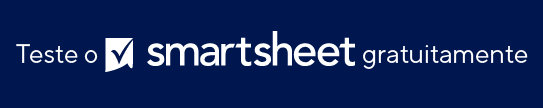 HOJE
MARCO 1 • 00/00

Título/descrição
MARCO 2 • 00/00

Título/descrição
MARCO 3 • 00/00

Título/descrição
MARCO 4 • 00/00

Título/descrição
MARCO 5 • 00/00

Título/descrição
Tarefa 1: 00/00 • 0 DIAS
Tarefa 2: 00/00 • 0 DIAS
Tarefa 3: 00/00 • 0 DIAS
Tarefa 4: 00/00 • 0 DIAS
Tarefa 5: 00/00 • 0 DIAS
Tarefa 6: 00/00 • 0 DIAS
LINHA DO TEMPO DE PLANEJAMENTO DE EVENTOS